HÜCRESEL BAĞIŞIKLIK, DOKU UYGUNLUK ANTİJENLERİ
Antikorla tepki veren yapılara antijen (allo,oto,heterofil..) 
Bağışıklık yanıtı uyandıran moleküllere immünojen
Haptenler antikora bağlanabilen oluşmuş immün cevapla reaksiyona girebilen fakat tek başlarına immünolojik yanıt oluşturamayan
 Haptenler(penisilin,..) ancak büyük, immunojenik bir protein ile birleştiklerinde etkin olabilirler.
Antijen üzerinde bulunan yapılara epitop denir..
İmmünojenlerin gücünü belirleyen…
Yabancılık
Molekül büyüklüğünün fazla olması
Kimyasal yapının karmaşıklığı
Epitoplar
İşlenmeye uygunluk
Antijenin dozu
Veriliş yolu
Zamanlaması
Adjuvanlar…
Ag ile birleştiğinde etkisini artırabilen yapılara adjuvan 
Alüminyum-potasyum fosfat,
Freund adjuvanı (parafin+ölü M. tubercülosisler)
Mikobakteri muramil-polipeptidi
Alüminyum hidroksit
Saponin
Vitamin A
Doku uygunluk antijenleri
İmmün sistem hücreleri arasında bağlantıyı sağlayan,
Doku ve organ nakillerinde rol oynayan yapılardır..
MHC I antijenleri,
Tüm çekirdekli hücrelerde bulunmakta
CD8 T-lenfositlerinin bağlanmasında rol oynarlar.
MHC II antijenleri
B-lenfositleri 
Makrofajlar
Dendritik hücreler
Endotel
CD4 T-lenfositleri kendine sunulan peptidi bu antijen varlığında tanıyabilir.
Süperantijenler
en güçlü immunomodülatör yapılardır
MHC1 e direk bağlanırlar,işlemden geçmezler.
Ör: retroviruslar,bakteriyel ekzotoksinler
S. aureus TŞST-1, enterot,S.pyogenes pirojenik ekzotoksinleri, C. Perfringens enterotoksin ,Y. enterocolitica enterotoksin
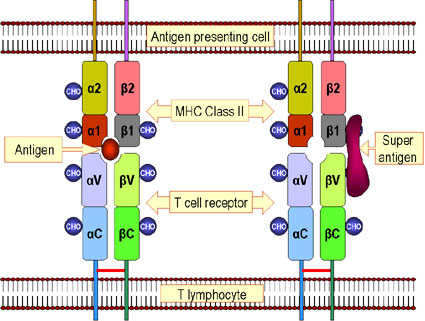 Kompleman Sistemi
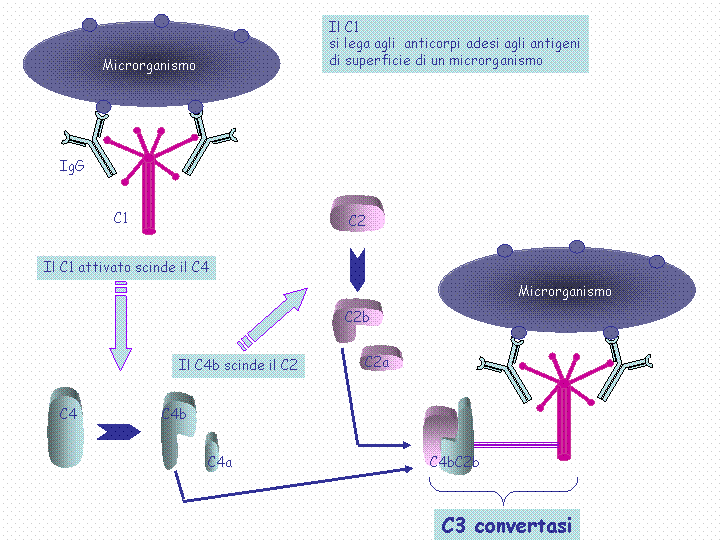 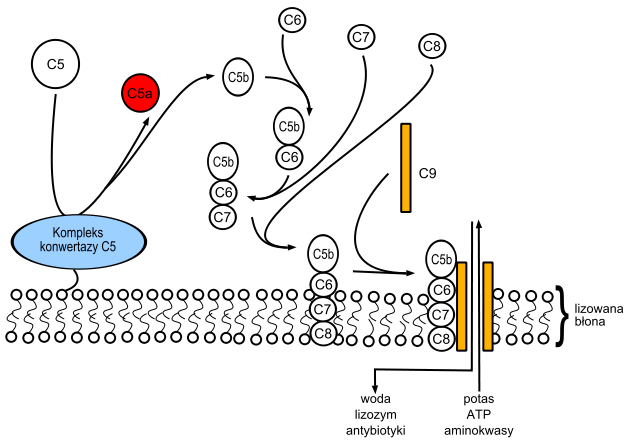 Kompleman sisteminde bozulmalar…
İmmun komplekslerle oluşan nefrit ve SLE C1,2,4 miktarlarındaki azalmalar 
Kronik Kc hastalıklarında
C3 eksikliği
Kompleman eksikliği (özellikle C5-C9)
C1 esteraz (inhibitör)eksikliği anjioödem 

Paroksismal noktürnal hemoglobinüri’de 

Hatalı kan nakillerinde
Dr. Özge Ebru DAĞCI, İmmünite Notları
Erişim Yeri: https://slideplayer.biz.tr/slide/2818490/